कठपुतली
Prepared by: Neha and Shruthi
कविता:
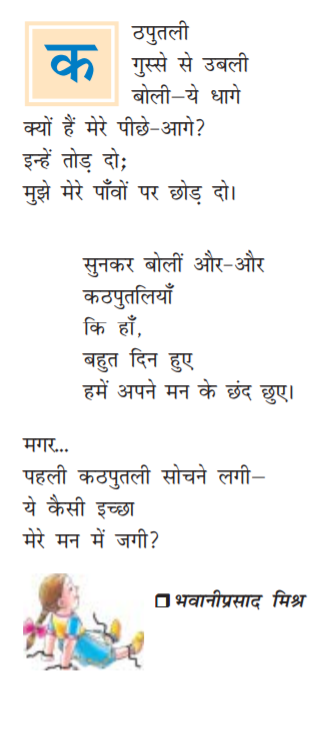 Pictures
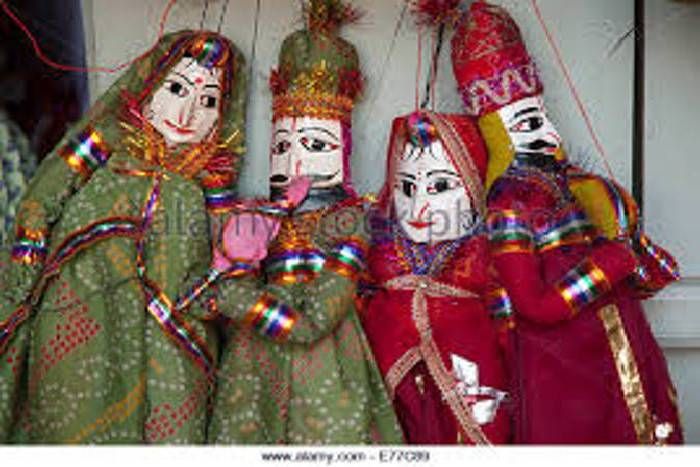 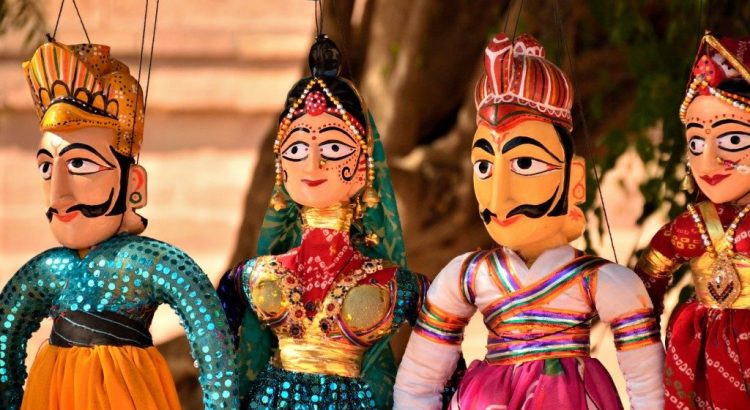 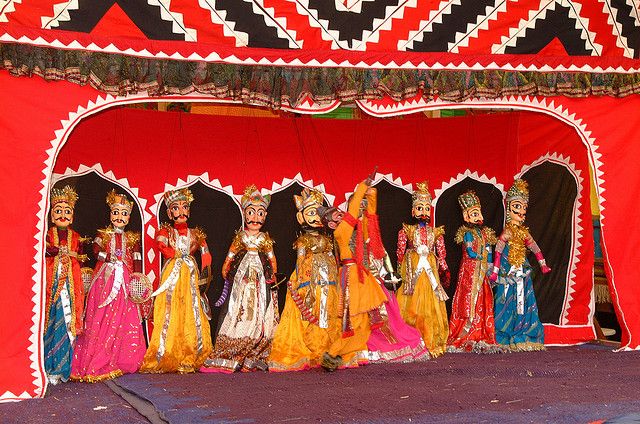 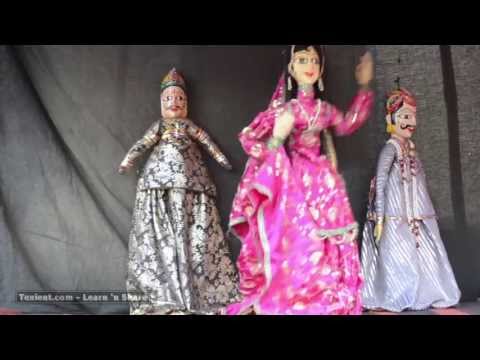